Project Management Tool

— Notion
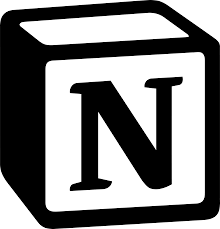 Overview
Notion
Project management
Features
My experience
Disadvantage
‹#›
Notion
Notion Labs Inc.
San Francisco, founded in 2016

All-in-one workspace
Note-taking, project management and task management.
‹#›
Notion - pricing
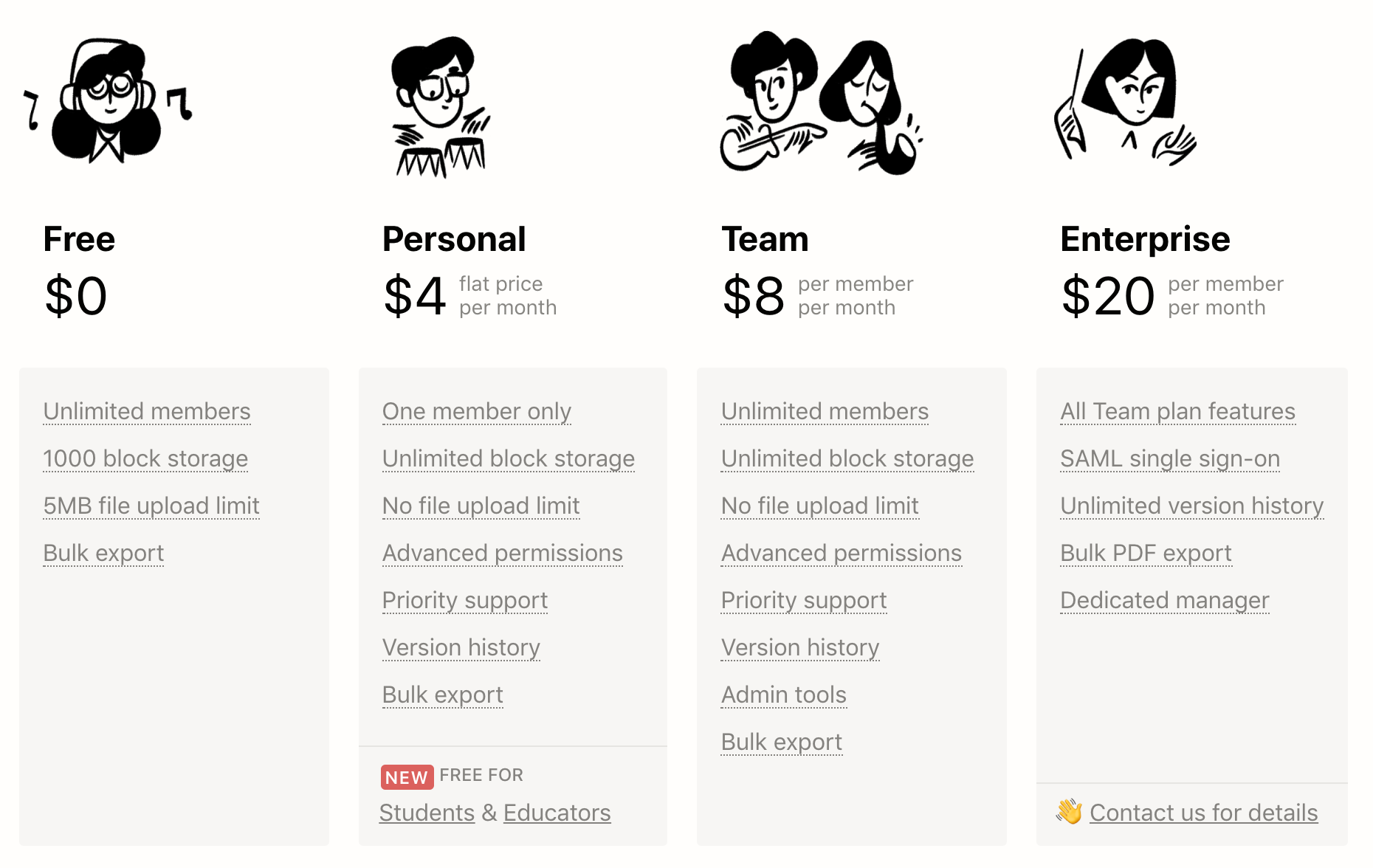 ‹#›
Project Management
Project Manager
“Finish this in one month within 10k!“
Engineering
“They don’t need this?”
Customer
“Did I say that!?”
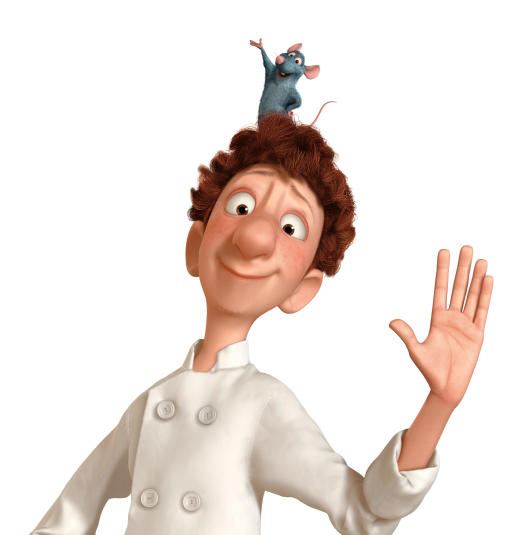 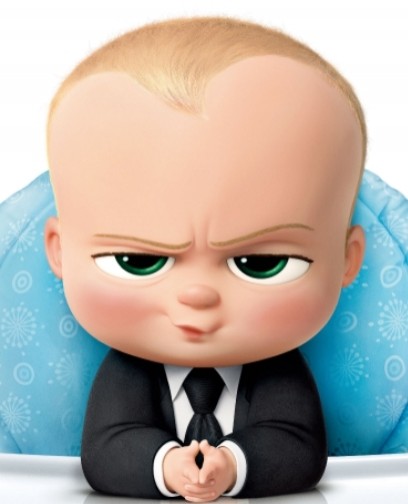 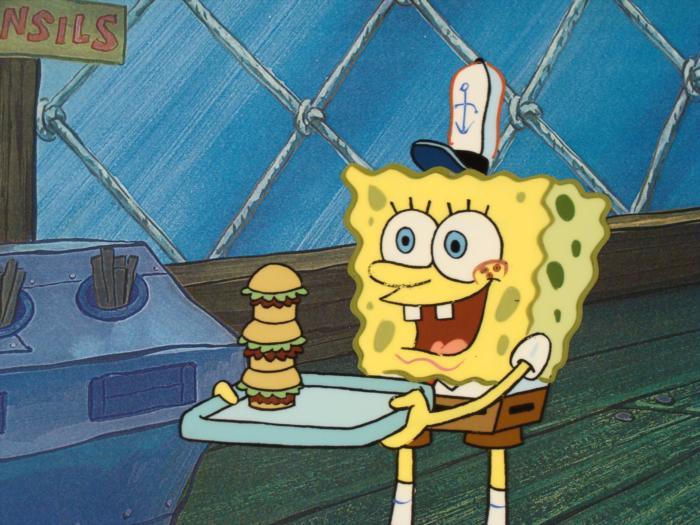 ‹#›
Notion
Project Management
Schedule
Cost
Requirement
‹#›
Features
Block
Markdown
Database
Template
Import

Notion/product		Integration
‹#›
‹#›
Project YeeAH
My experience.
What can be done?
More edit options - font, pagination

Preview for export

Formal template - proposal, paper (Ex: Latex)
‹#›
Thanks!
Any question ?
‹#›
Links
Notion
Wikipedia — Notion
‹#›